Material für die Hinführung
Concept Cartoon 1 - Peter ist Schüler einer Klasse 8a 
Concept Cartoon 2 - Peter hat einen Plan
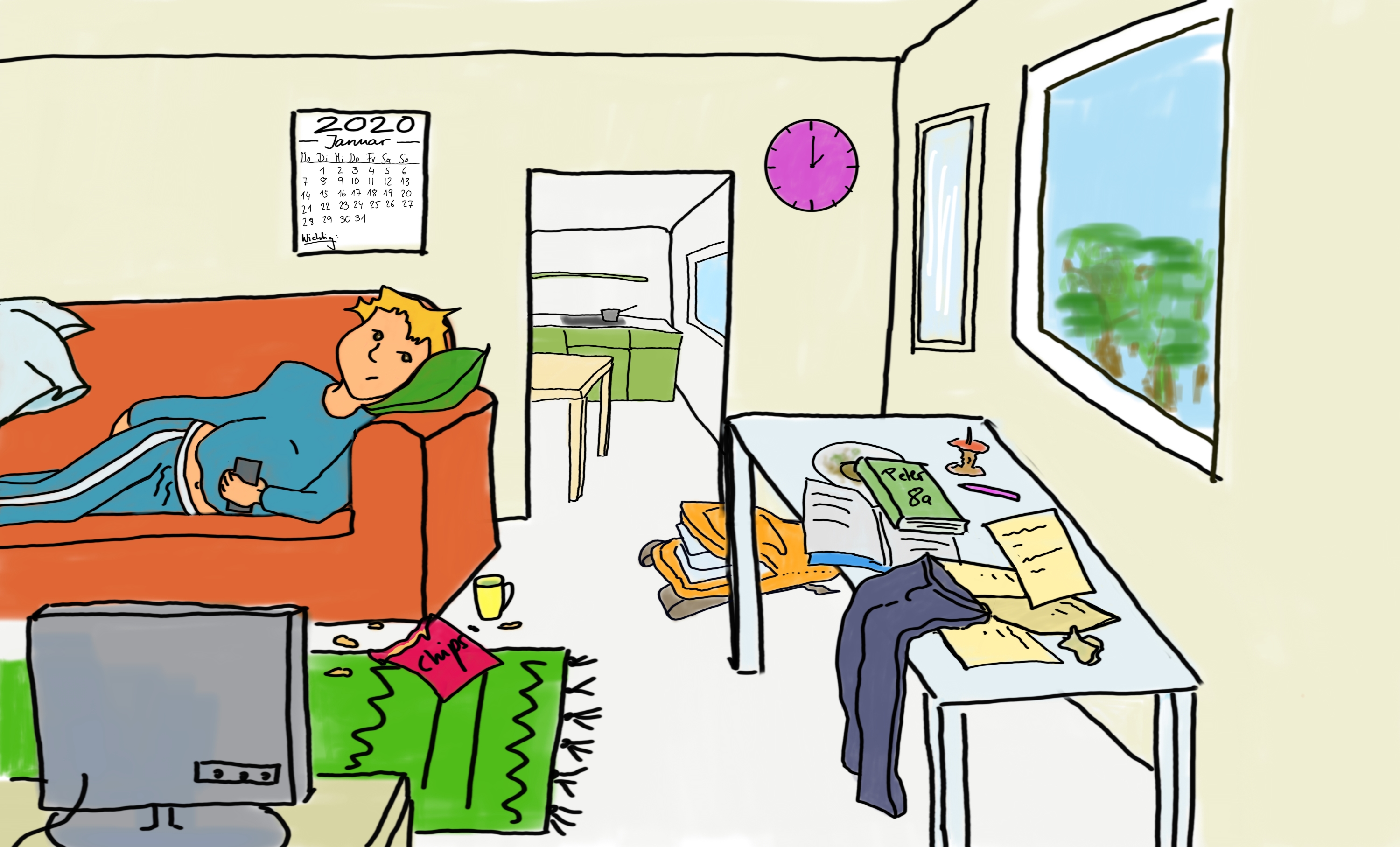 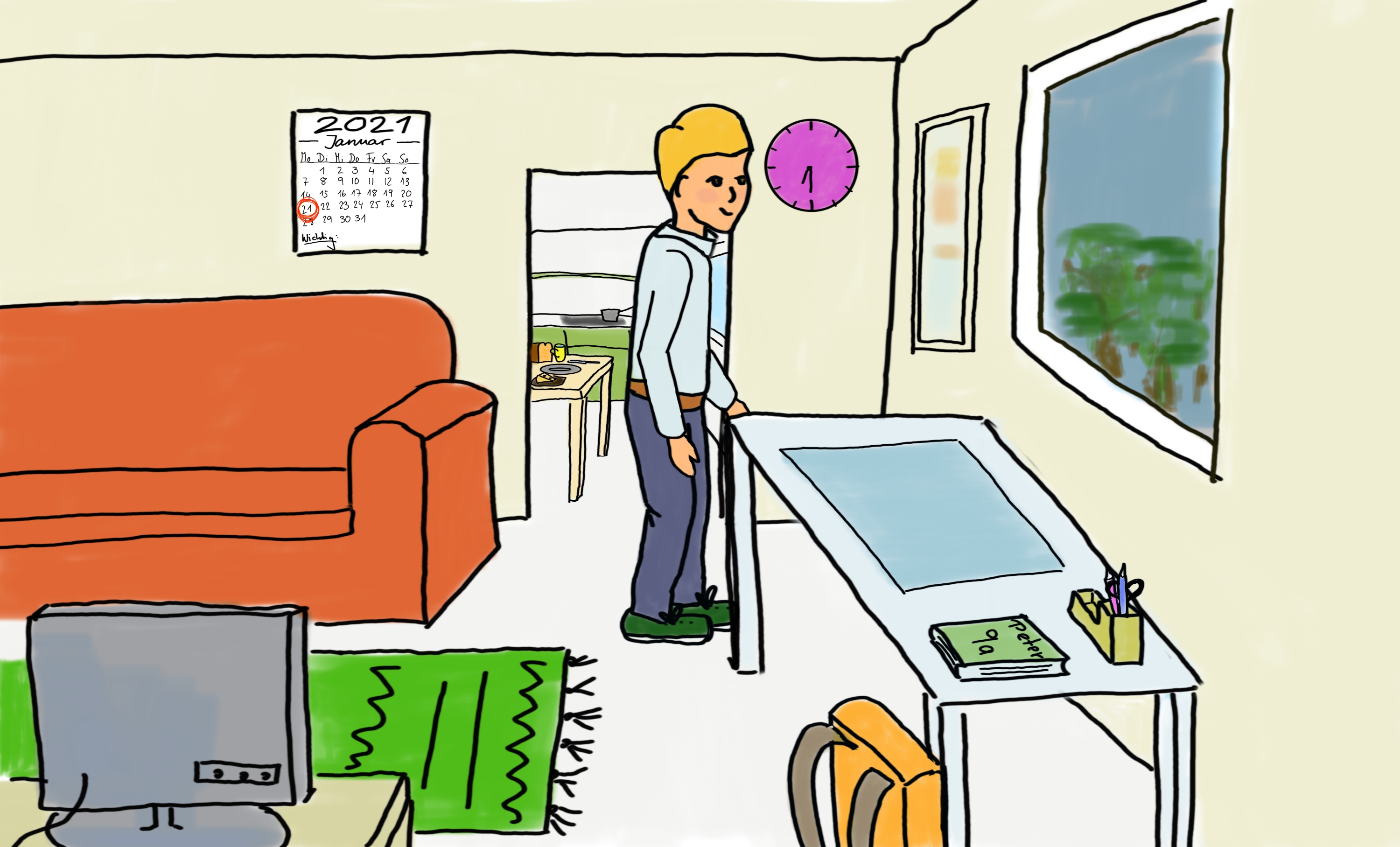